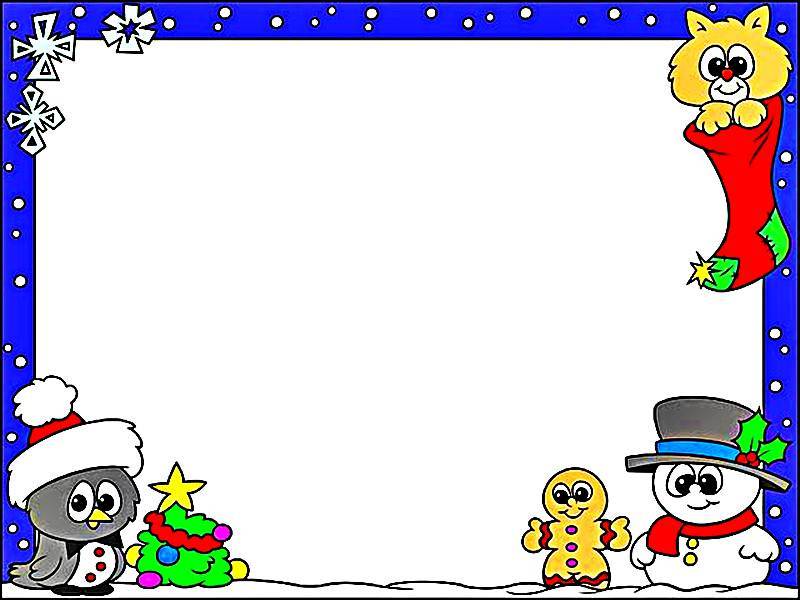 Đề tài:In đồ hình sáng tạo 
từ bàn tay, ngón tay ( đề tài)
Giáo viên thực hiện:Nguyễn Thị Hoài Thương
Đối tượng: Mẫu giáo 5A
Năm học 2022 - 2023
Ổn định tổ chức: hát múa: Tay thơm, tay ngoan
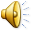 QS: thảo luận
Trẻ thực hiện
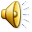 Trưng bày sp
Chúc các cháu chăm ngoan học giỏi